GDN 18th GLOBAL DEVELOPMENT CONFERENCEParallel A.1. Industrial Development Report 2018Demand for Manufacturing: Driving Inclusive and Sustainable Industrial Development
Cecilia Ugaz
Department of Policy Research and Statistics
New Delhi, 22 March 2018
The Industrial Development Report (IDR)
Biannual publication that addresses the most pressing issues of inclusive and sustainable industrial development facing the world
The report combines UNIDO’s own research with inputs from leading experts on the field
Each edition has a particular focus. In the past, the focus was mostly on supply-side issues:
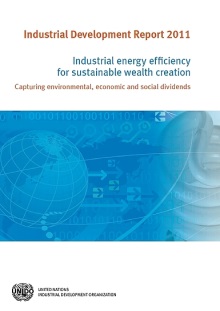 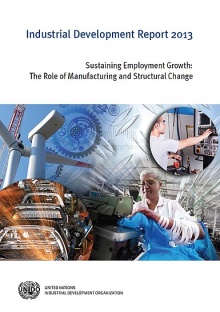 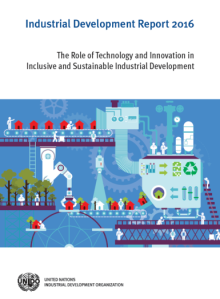 IDR 2018: Bringing demand into scene
Focus on supply-side relegated important issues
Role of manufacturing in welfare of millions of people by providing new, better and cheaper goods.
The consumption of manufactured goods (manufacturing demand) - key for the emergence and expansion of a domestic industrial sector.
IDR 2018  examines global industrialization from a demand perspective (consumption of manufactured goods)
Impact of industrial development on our daily life.
Policy relevance - focus on demand can foster inclusive and sustainable industrial development (ISID).
The importance of industrial development for consumers
Manufacturing produces new, better and more affordable goods
Industrial development -  continuous creation of new goods and improvement in the quality of existing ones:
Throughout industrial revolutions manufacturing has been a provider of new goods
Manufactured goods revolutionized human behavior in terms of working, traveling, communicating, entertaining etc. 
New goods typically emerge as luxuries only accessible to rich consumers
At the next stage industrial products become affordable to an increasingly larger number of households.
Manufacturing prices are falling - compared to overall prices…
Aggregate relative price of manufactured goods down by 27 percent in last 25 years
Source: UNIDO elaboration based on the Manufacturing Value Added 2017 database.
[Speaker Notes: Relative prices has been calculated dividing the Value Added deflator of Manufacturing by the GDP deflator, both with base on 1991.

The main point is to show that prices of manufactures tend to decline when compared to the rest of the economy (which makes them more affordable for an increasing number of people)]
… and consumer goods are diffusing massively around the world
Source: UNIDO elaboration based on Euro-monitor International (Economies and Consumers; Possession of Household Durables, 2016).
[Speaker Notes: These figures provide the share of households that have the indicated durable good. Panel a gives the average values for 37 Industrialized economies and panel b the average values for 49 developing and emerging industrial economies.

The main point is to show the emergence of new manufacturing goods (i.e., Microwaves, Personal computers, Smart phones) and their diffusion within households and across country groups. Every year more and more households around the world are able to purchase these goods.]
Summarizing…
Key Message 1: Industrialization improves our living standards. It  brings new and better goods that, through time, become affordable for an increasing number of people.
The importance of consumers for industrial development
Industrial development needs demand for domestic manufactures
New industries can emerge when sufficient demand for their products is in place. Achieving SDG 9 requires demand for domestic manufacturers.
Under the right set of conditions, consumption can set in motion a virtuous circle of demand, diversification and industrial development
As incomes grow, demand diversifies away from necessities towards new varieties and qualities of goods - [variety effect]
New industries gain scale and increase production efficiency. It leads to the decline of price and massification of consumption - [volume effect]
Further price declines due to competition and innovation increase the purchasing power of consumers and allow them to diversify their expenditures - [price effect]
A virtuous circle of manufacturing consumption and industrial development
Increase indiscretionary income
Augmented purchasing powerof all consumers
New income shifts demand from necessities toother goods
Price effect
Variety effect
Global wagesand profits
Decline in prices of massified goods
Diversification of manufacturing demand
Volume effect
Competitionand innovation increase efficiencyfurther
Consolidation of industry increases production efficiency
Massification of manufacturing demand
Importance of domestic demand for industrial development
Changing trends in the relative importance of domestic absorption of manufacturing goods
Demand can originate from internal sources (domestic absorption) or external sources (exports)
Domestic absorption is a key driver of income generation along the virtuous circle:
Domestic absorption accounts for the largest share of final demand across the world.
As countries industrialize, the importance of domestic absorption declines
To benefit from domestic demand, countries need to:
Improve their income distribution;
Strengthen real wages; and 
Build industrial capabilities
Source: de Macedo and Lavopa (2017) based on the Eora Multi-Region Input-Output database.
[Speaker Notes: The figure shows the share of domestic absorption (Private consumption + Government consumption + Investment) in the demand for final manufacturing goods. 

It shows that domestic absorption is the most important component in all country-groups but decreases with the level of industrialization (in LDCs it represents 93% but in IEs, only 66%). It also shows an increasing trend in all developing country groups after 2000.]
Importance of external demand for industrial development
Increasing the purchasing power of exports is associated with higher growth rates in per capita GDP
Serving external demand creates incomes for local producers and fuels the virtuous circle
It also provides foreign exchange to import goods and avoid balance of payment tensions
The extent to which these opportunities materialize depend on the purchasing power of exports.
To benefit from external demand, countries need to:
Upgrade the technology content and quality of exports;
Diversify export destinations and enter into markets with higher incomes.
Source: UNIDO elaboration based on BACI International Trade Database.
[Speaker Notes: In the figure, the change in the purchasing power of exports is defined as the change in the value of manufacturing exports (i.e., quantity x prices) divided by the change in the price of manufacturing imports. That gives indication on how much more imports can be purchased with the change in exports. 

The figure shows a clear positive relationship = increases in the purchasing power of manufacturing exports are associated with higher growth rates in per capita GDP. For countries to grow it is very important to upgrade their export structures towards more expensive goods. The report shows that this can be achieved by exporting to destinations with higher income and more sophisticated demands. However, for this to happen, developing countries need to improve the quality of their exports to satisfy the requirements of sophisticated consumers.]
Summarizing…
Key Message 2: Consumption is a key driver of industrial development. Under the right set of conditions it set in motion a virtuous circle of demand diversification, income creation and inclusive industrialization (SDG 9).
Moving towards  sustainable manufacturing consumption
Income creation vs. pressures on environment
Global biocapacity went into the red nearly half a century ago
Consumption leads towards a virtuous circle, but this circle is not necessarily environmentally sustainable.
Higher demand requires the use of more natural resources and carbon energy; causes increase in CO2 emission and residuals.
If all countries replicate the consumption pattern observed today in the world, environmental sustainability would be at risk
Ecological Reserve
Ecological Deficit
Source: Global Footprint Network National Footprint Accounts, 2017 Edition.
[Speaker Notes: The index in the figure represents the pressure of the consumption of human beings on environment (fish, crop land, forest products, grazing products, built up lands, CO2 emissions). Different environmental pressures are expressed as global equivalent hectares, representing the land that Earth would require to produce all the items that the world is consuming. In case of CO2, hectares represent the amount of land needed to plant trees useful to absorb carbon.

The figure shows that after 1971 the ecological footprints are increasingly larger than the biocapcity of the world, which would indicate a non-sustainable path. Hence, shifting consumption patterns towards more sustainable goods is very important.]
Sustainability requires a shift in consumption patterns towards “environmental goods”
Export share of environmental goods on the rise
Environmental goods: 
have a lower environmental impact in the production process
do not pose a threat in terms of waste disposal
require lower use of materials
Development of markets for these goods can help creating a sustainable virtuous circle of manufacturing consumption
However, the market for environmental goods is still niche:
It has been growing in all countries…
but represents less than 8% of world exports
Source: UNIDO elaboration based on the United Nations Comtrade database
[Speaker Notes: The definition of environmental goods used for this graph is borrowed from OECD (2003). This classification mostly captures intermediate environmental goods (e.g. filters in a steel industry) rather than final goods. A recent paper from Todorov and Moll de Alba (2017) confirms that by adopting  a new methodology for environmental goods capturing final goods (borrowed from US department of Commerce and adapted to INDSTAT) percentages remain very low (between 1% and 2% in many developed and developing countries).

The figure shows that trade for environmental goods is increasing but remains at very low levels when compared to total trade.]
Summarizing…
Key Message 3: The impact on environment from massification of consumption can be reduced through the technological innovation and development of environmental goods. Shifting consumption patterns towards environmental goods is key to render the virtuous circle sustainable.
Demand-driven industrial policiesto foster ISID
Scope of government action
Changes in demand offer opportunities for industrialization and the generation of new incomes and welfare

Demand can be either a framework condition partially or completely outside the control of policy makers, or a variable that is actionable through public policy

IDR 2018 proposes different policy interventions for both cases
Policies to capture income from demand, when demand is given
Government as a facilitator
Facilitate removal of market failures and build on current comparative advantages to tackle emerging demand opportunities for industrialization. 
Government as technological capacity building partner
Promote the building of technological and productive capabilities to enter sectors that it would otherwise be impossible to develop given traditional comparative advantages.
Government as a market antenna
Develop capacities and adopt measures to help domestic agents identify or anticipate changes in demand for manufacturing products.
[Speaker Notes: Policy instruments:
Government as a facilitator: Fiscal, monetary, exchange rate, employment policy; provision of credits or loan guarantees; incentives for FDI, export promotion, competition policies
Government as technological capacity building partner: Selective industry protection, creation of public research centres, promotion of corporate R&D, technology transfer mechanisms, joint-venture agreements; export promotion, import substitution, selective FDI; skills training
Government as market antenna: Foresight services, market intelligence]
Policies to shift demand towards specific goals
Environment-friendly policy 
National industrial policies could steer the demand of environment-friendly goods (e.g. carbon prices policies and regulation).
Regulation towards consumption
Stimulate and regulate consumption of manufacturing products or influence consumer behavior through changes in relative prices.
Partnership with the private sector 
Promote/enhance/create demand for innovative products by targeting final users; disseminate knowledge and information on market opportunities.
[Speaker Notes: Policy instruments:
Government as a consumer: Public procurement
Government as a regulator: (price-based measures): Fiscal (taxes, tariffs, quotas, subsidies, tax credits or exemptions), monetary, exchange rate policies; (non-financial measures): Mandatory standards and labels
Government as an enabler: Grants, subsidies for the consumption of innovation
Government as information provider: Communication, education and awareness raising campaigns, national brands, voluntary labelling]
Summarizing…
Key Message 4: Demand considerations broaden the scope of government action to address broad economic and inclusive and sustainable industrial development outcomes.
Thank youKindly send your comment toidr2018@unido.org